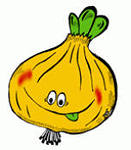 проект«Лук от семи недуг»
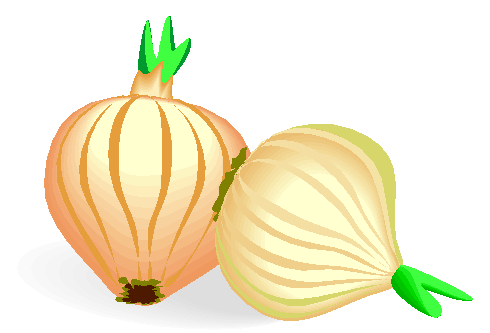 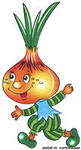 МАДОУ «Сэсэг»
с. Кижинга
Карта проекта
•	По предметной области - здоровье – сберегающий.
•	По характеру предметной области – исследовательский.
•	Продолжительность проекта - среднесрочный. 
•	Участники проекта – дети, воспитатель,  родители.
•	По составу – подгрупповой для детей 3-4
Актуальность
Ребенку-дошкольнику по природе присуща ориентация на познание окружающего мира и экспериментирование с объектами и явлениями реальности. Уже в младшем дошкольном возрасте познавая окружающий мир, он стремиться не только, рассмотреть предмет, но и потрогать его руками, постучать по нему. В обыденной  жизни  дети часто сами экспериментируют  с  различными  в  веществами,  стремясь узнать что-то новое. Проект  «Лук от семи недуг»  специально организуемый  развивает познавательную активность детей в процессе экспериментирования, узнать  какими способами можно его вырастить, знакомит со свойствами  и о  пользе лук. Формирует начальные предпосылки исследовательской деятельности. Опыты сопровождаются  проговариванием и выдвижением  множества догадок, попытками предугадать ожидаемые результаты.  Это положительно сказывается на развитии речи, умении делать выводы.
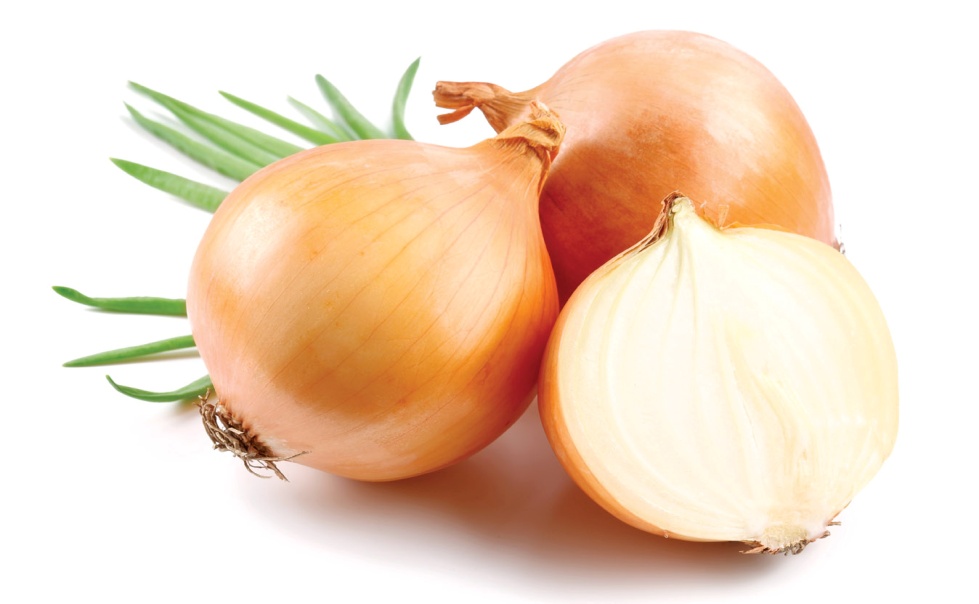 Проблема:
На самом ли деле лук лечат от всех недуг?
Цель:
Дать детям элементарные представления  о пользе лука
Задачи:
Формировать представления о луке и как выращивать лук.
Развивать любознательность.
Расширить знания о полезных свойствах лука.
Привлечь   родителей. 
Формы, методы и приемы работы
Формы, методы и приемы работы
1. Наблюдения
2. Чтение и обсуждений стихотворений.
3. Опыт и элементарное экспериментирование
4. Рассматривание иллюстраций
5. Валеологическая беседа
6. Отгадывание загадо.
7. Рисование, лепка и аппликация
8. Дидактические игры
Содержание  реализации проекта
Результативность
Дети узнают о полезных свойствах лука.
Дети узнают, как выращивать лук.
Дети выполняют творческие работы.
Выставки детских работ и поделок.
Родители оказывают помощь при подборе необходимого материала для реализации проекта
Начало занятий
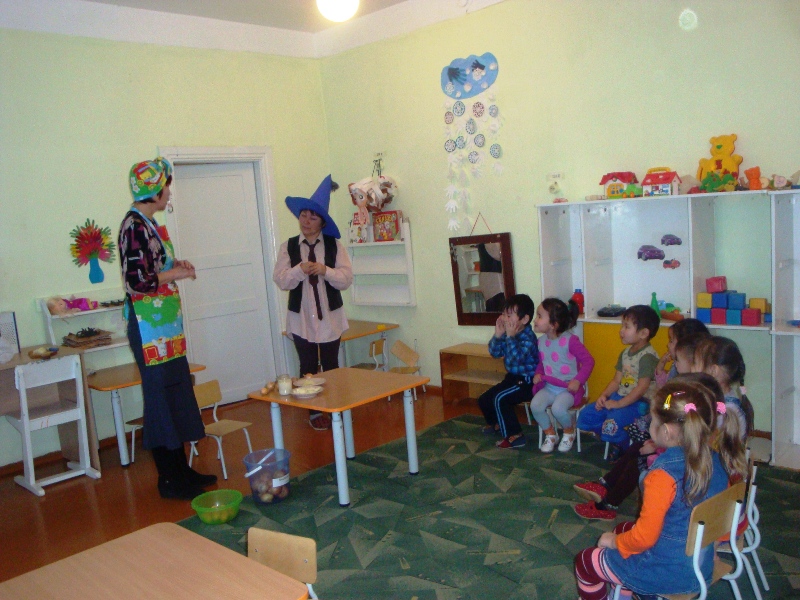 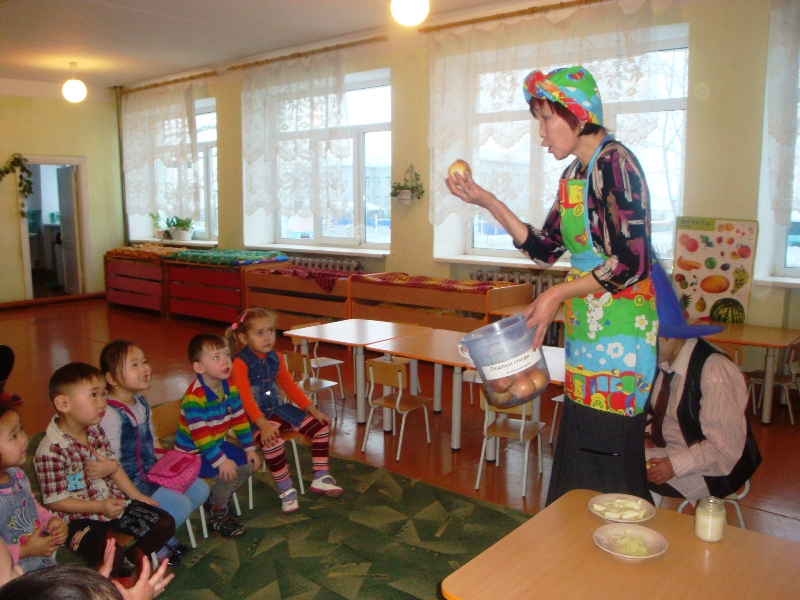 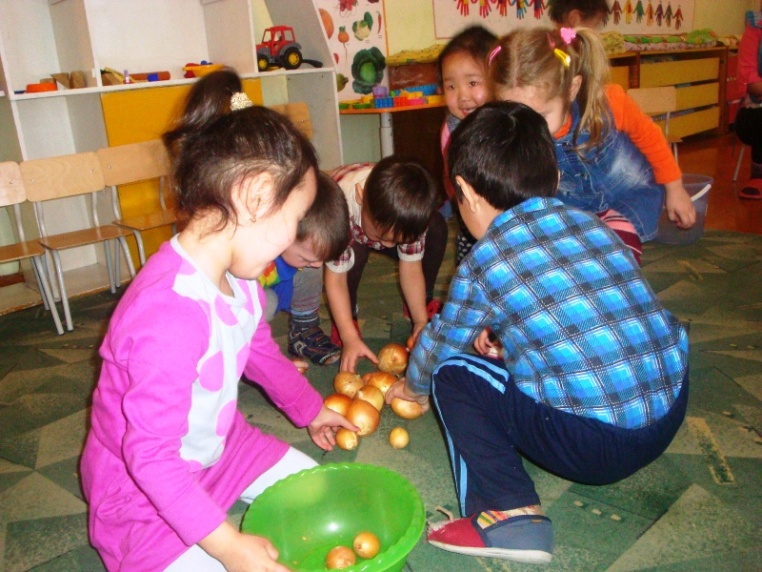 Делаем аппликации
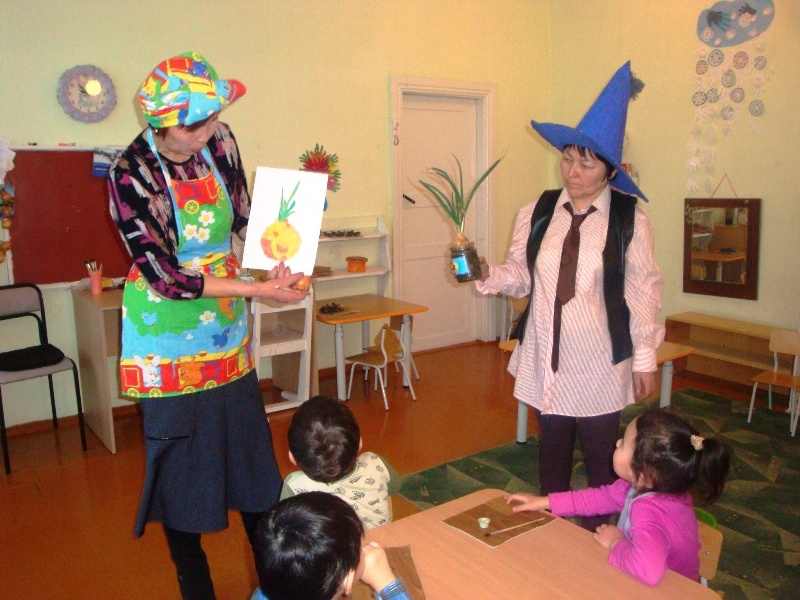 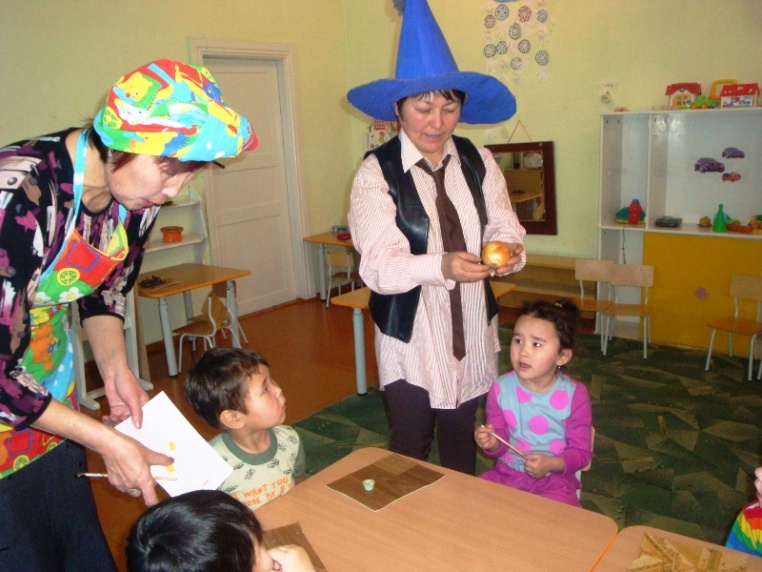 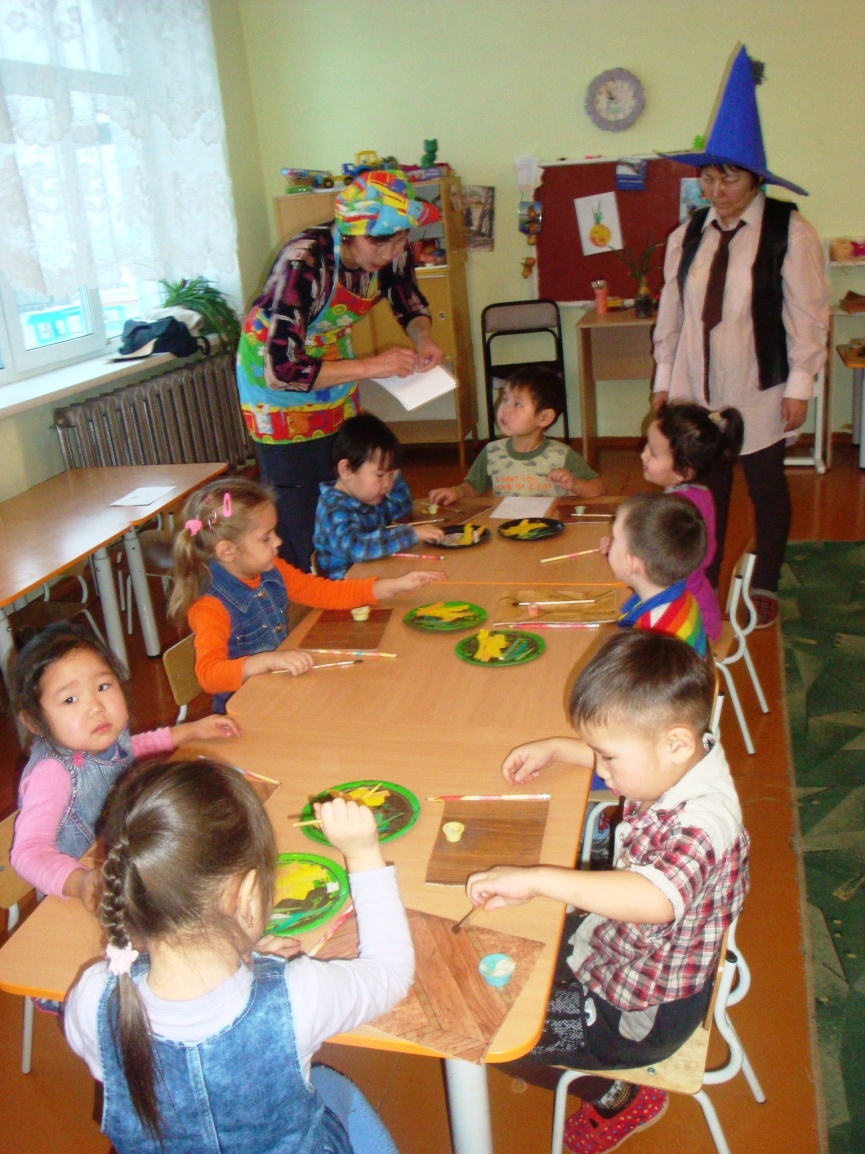 Аппликации готовы
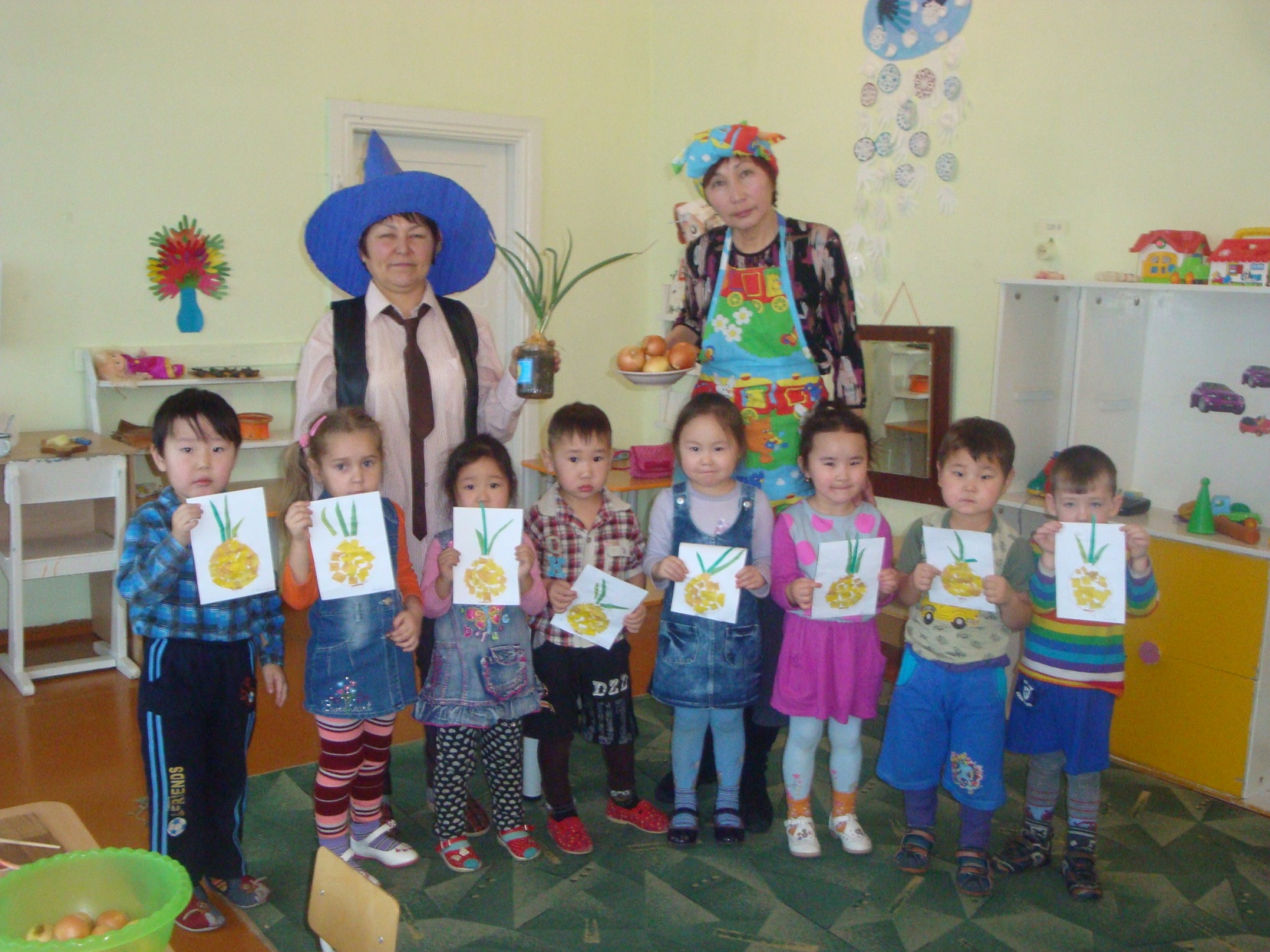 Сажаем лук сеянкой (репкой)
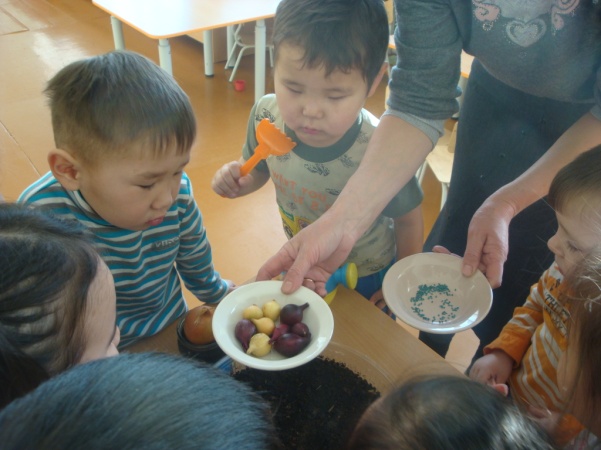 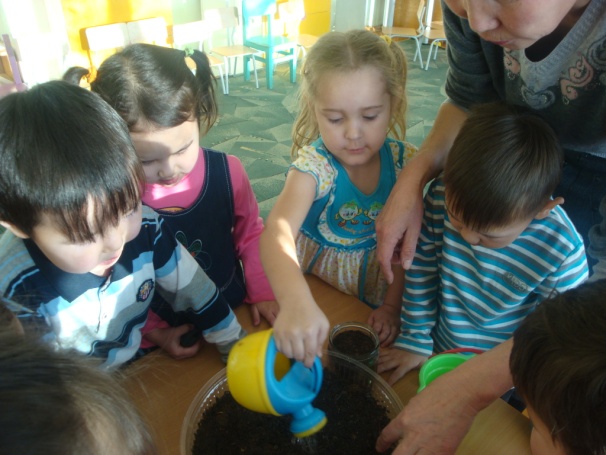 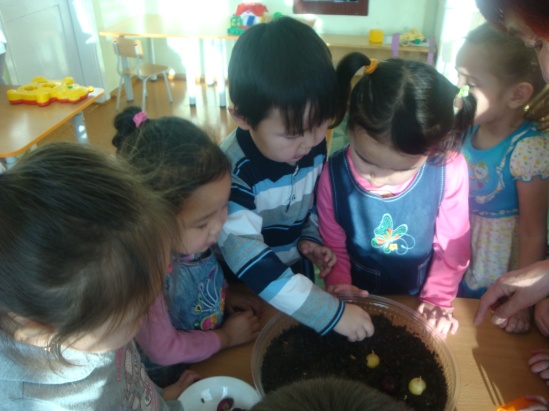 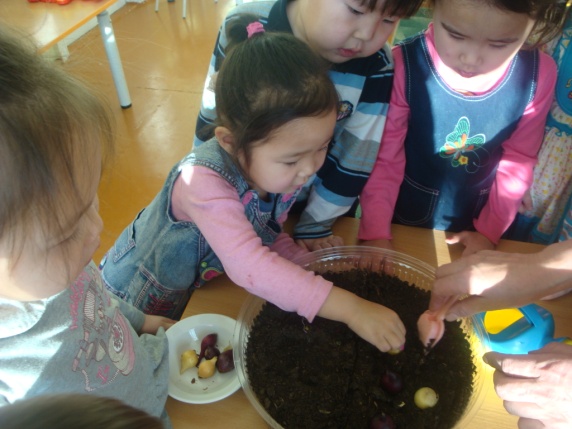 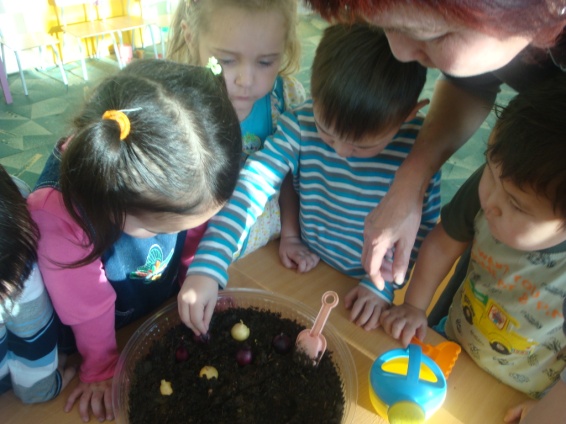 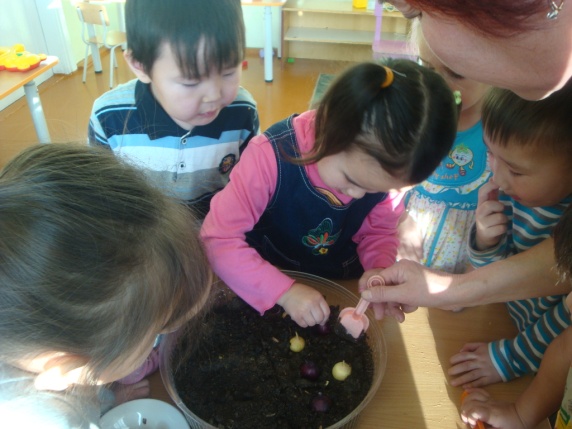 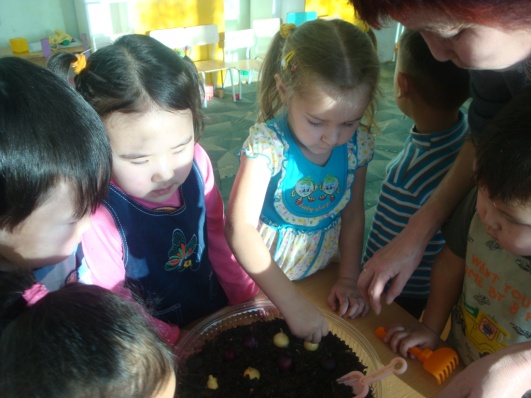 Сажаем  лук семенами
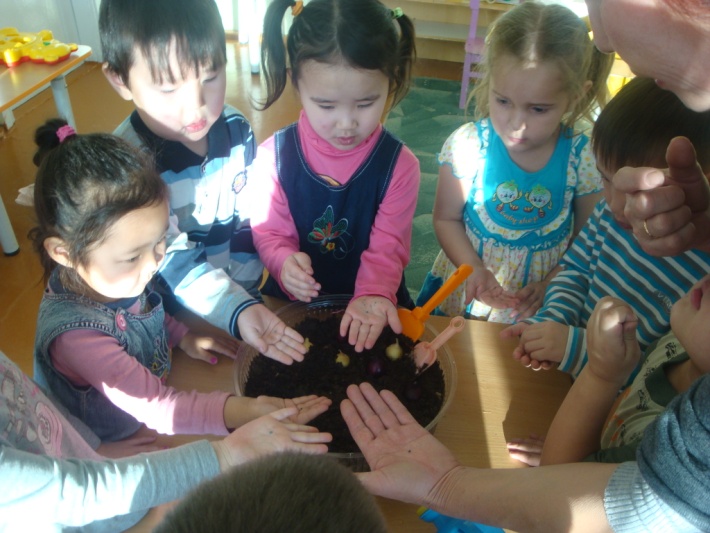 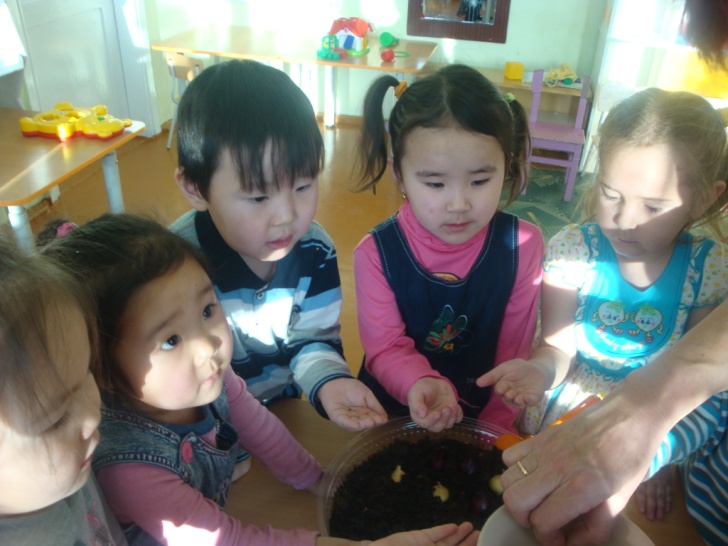 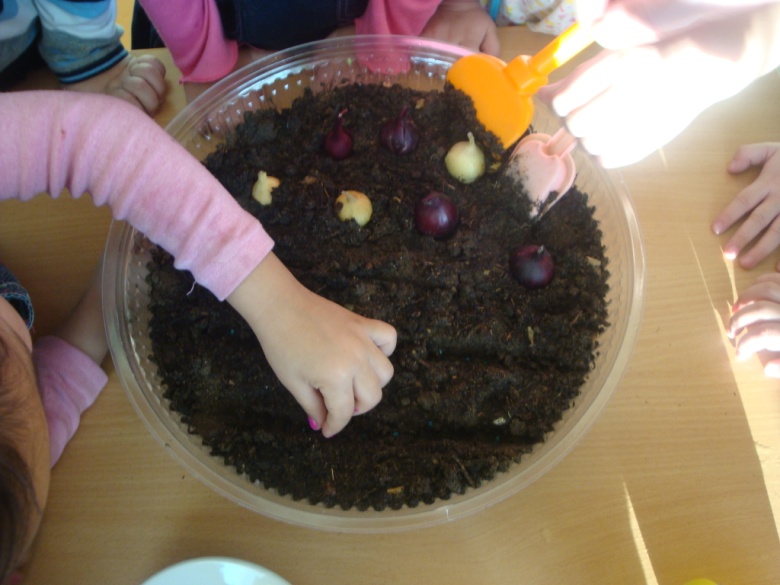 Лепка
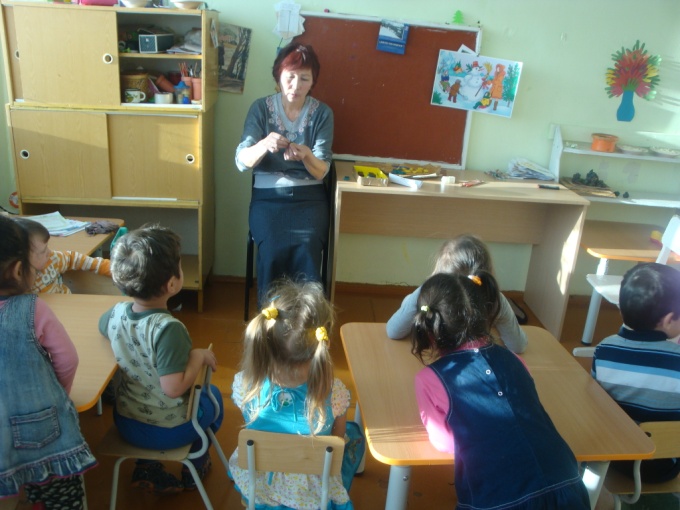 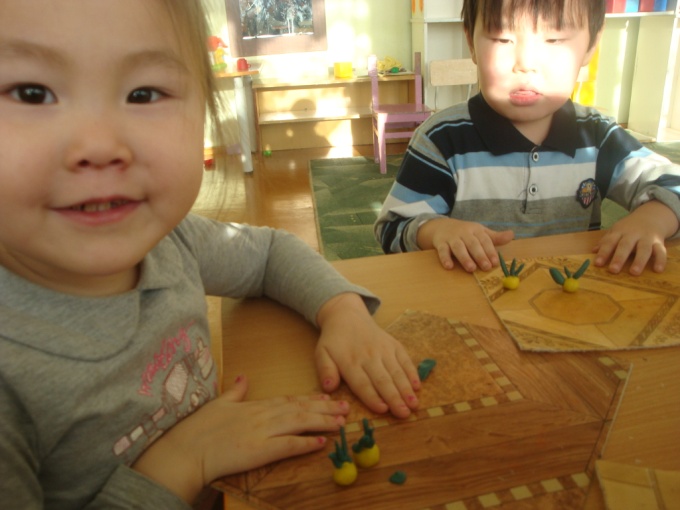 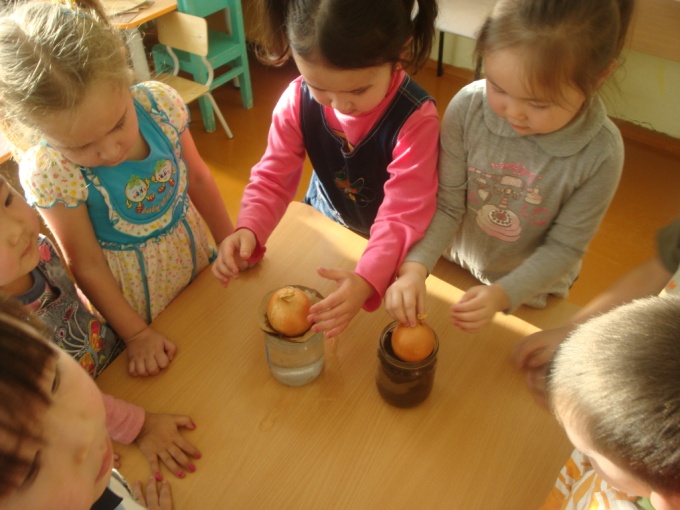 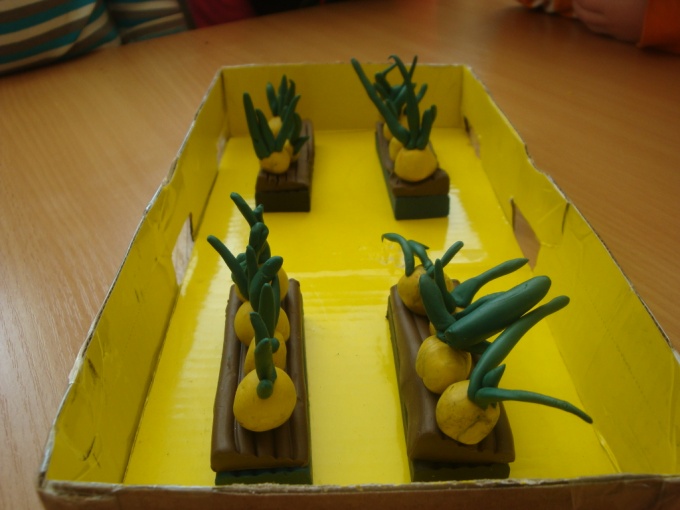 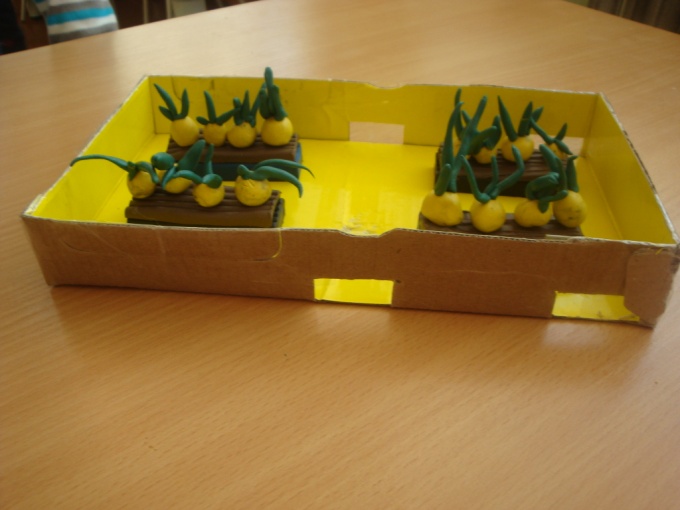 В ожидании обеда
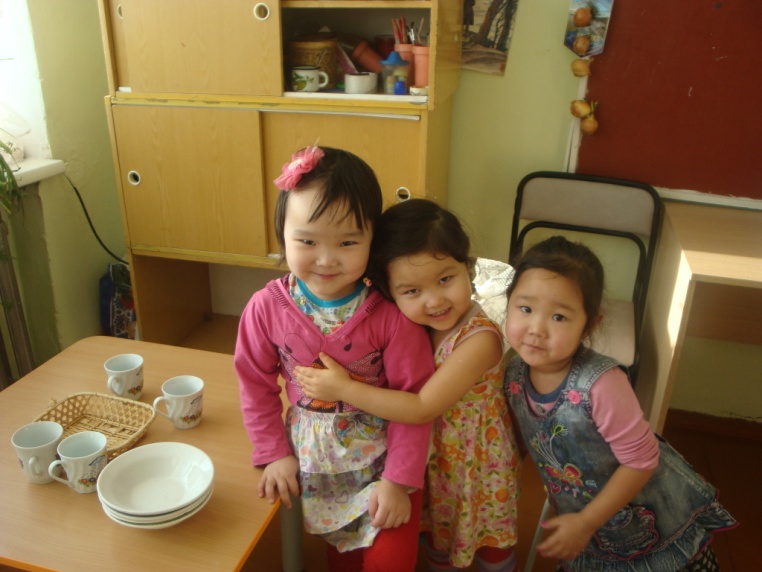 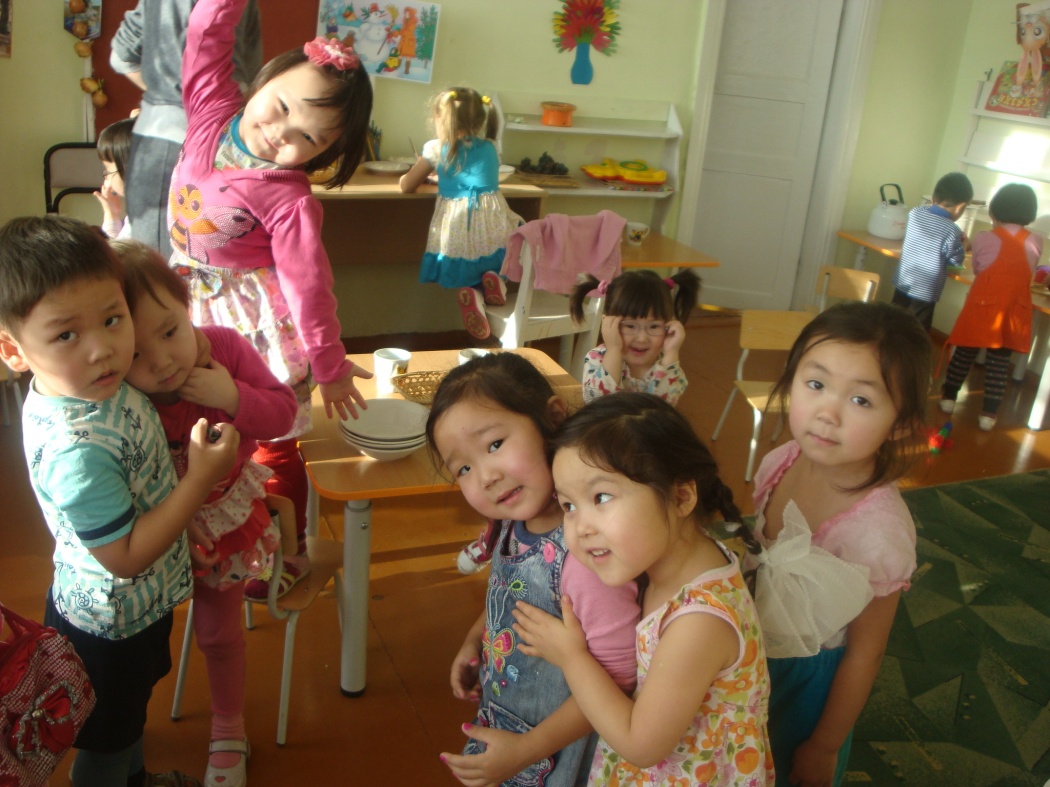 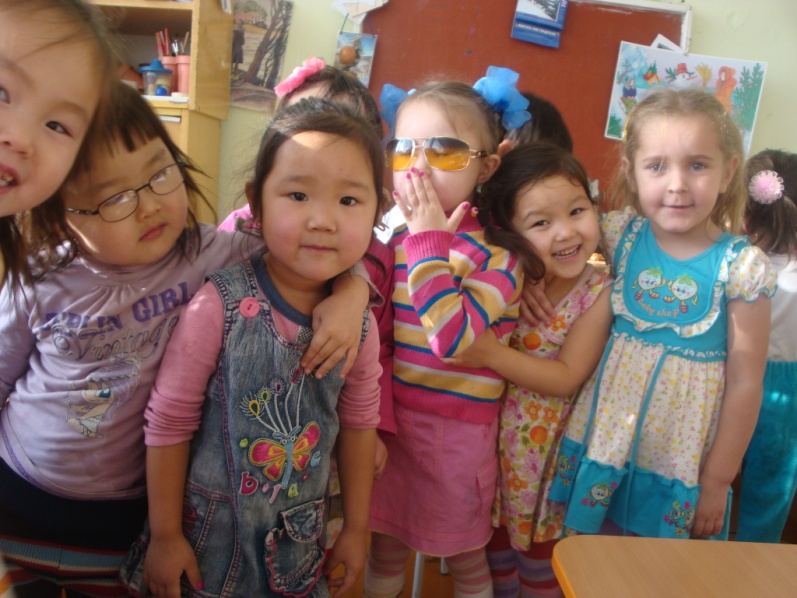 Собираем пазлы
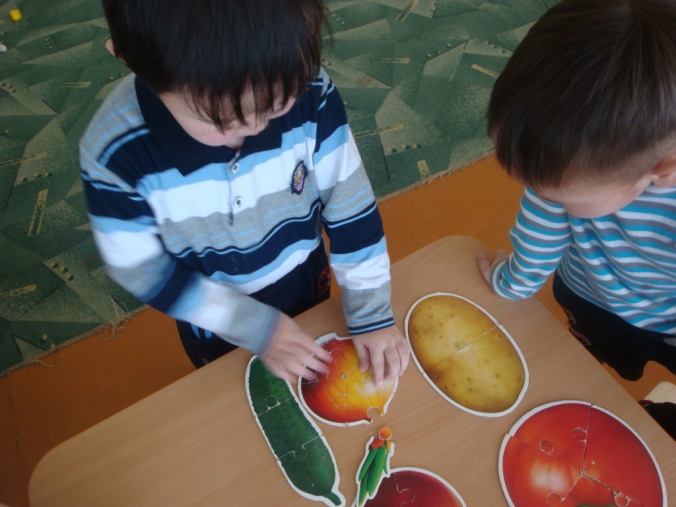 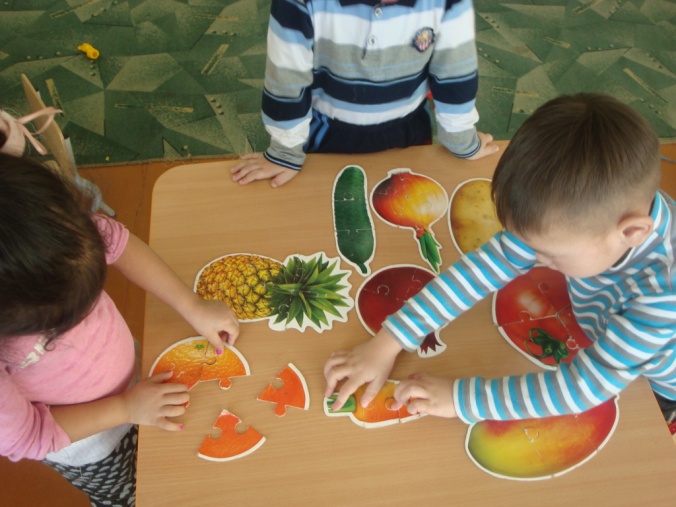 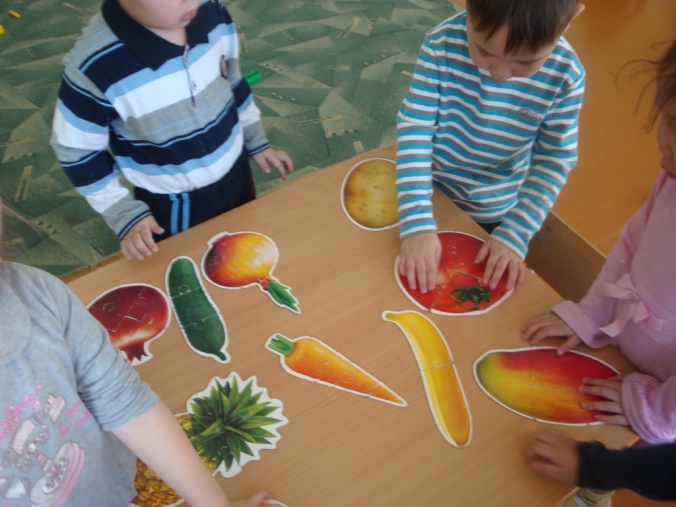 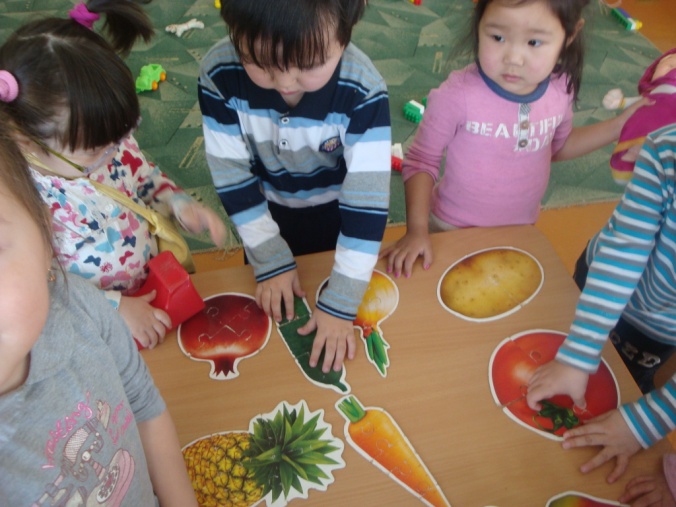 Эстафета
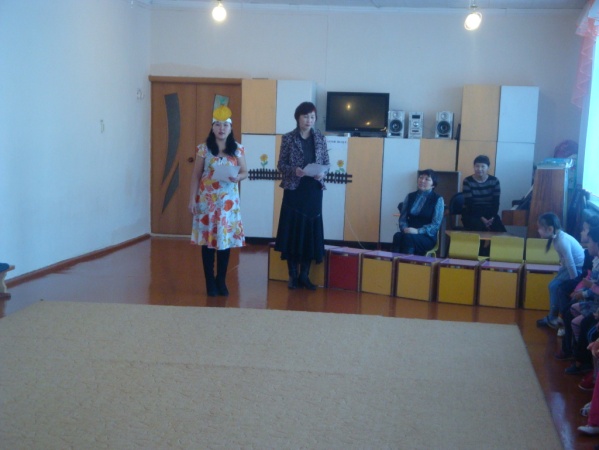 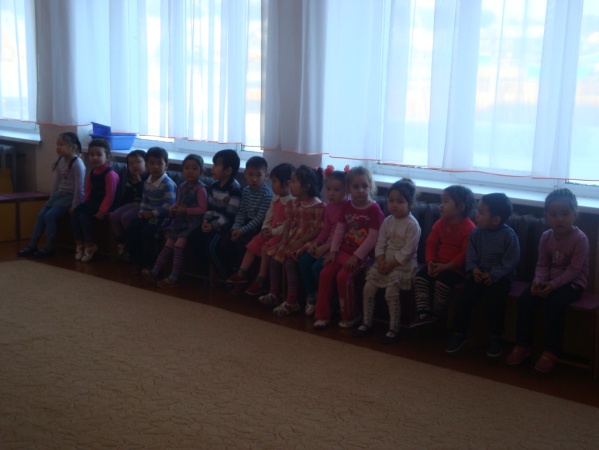 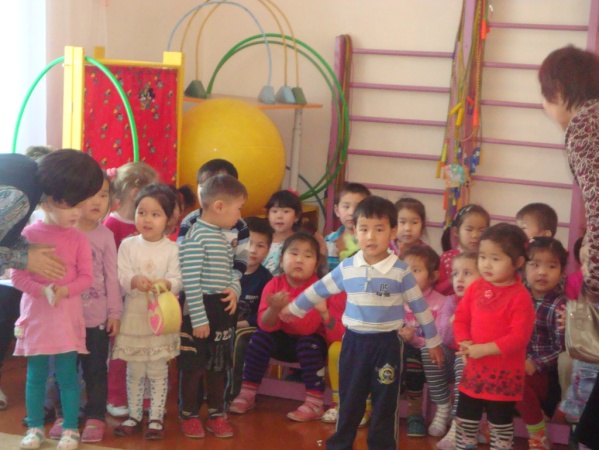 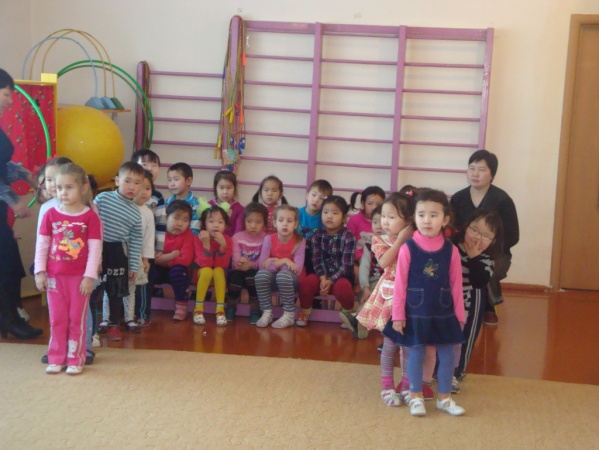 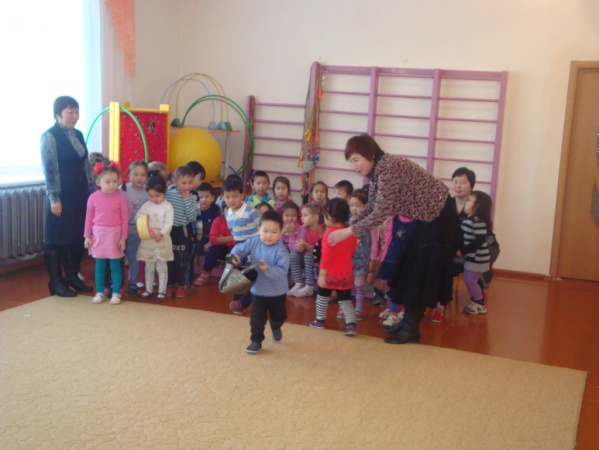 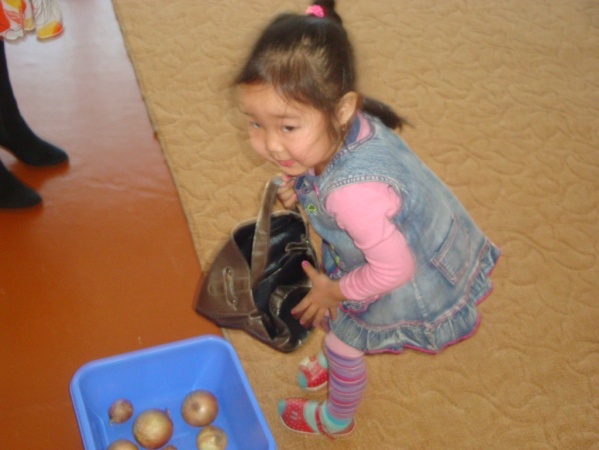 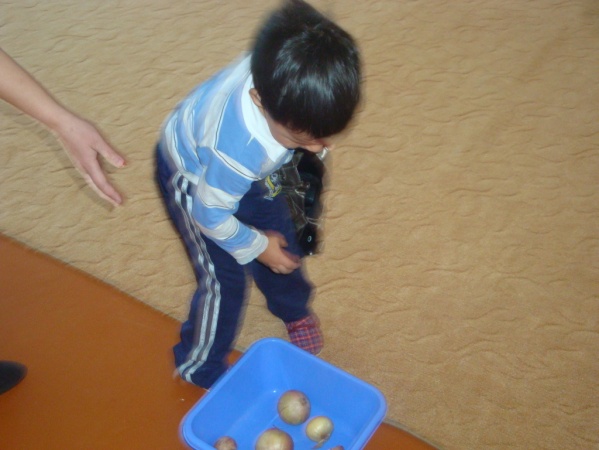 Играем
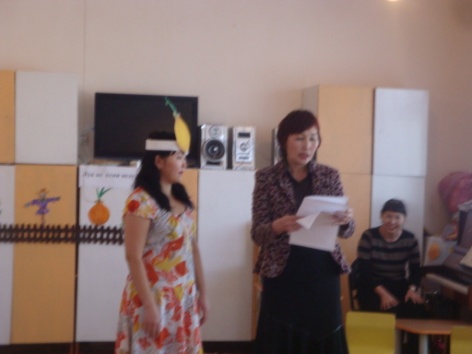 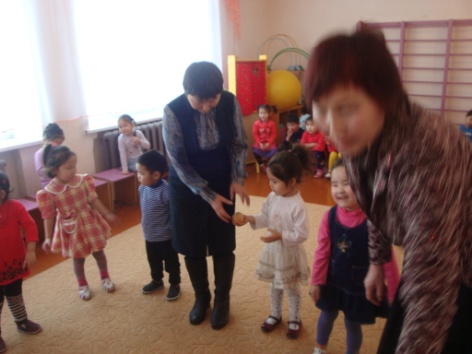 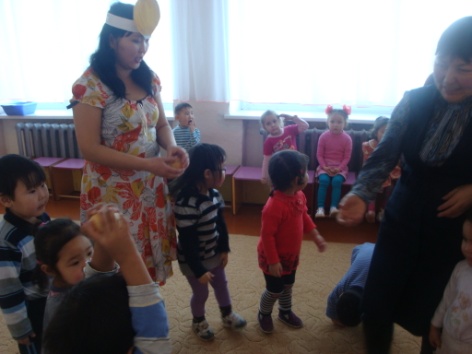 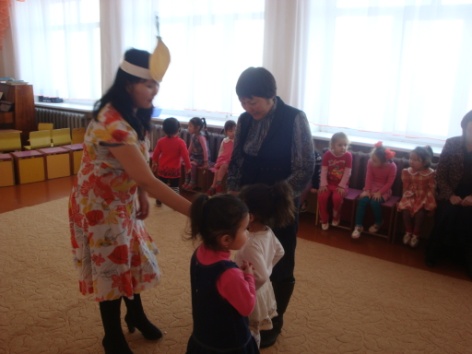 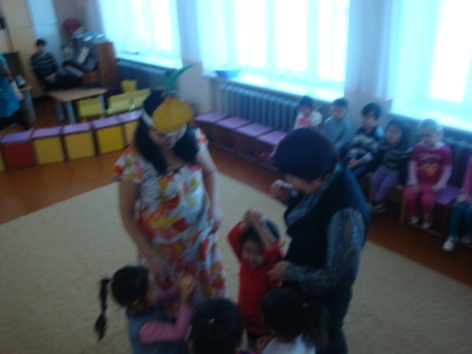 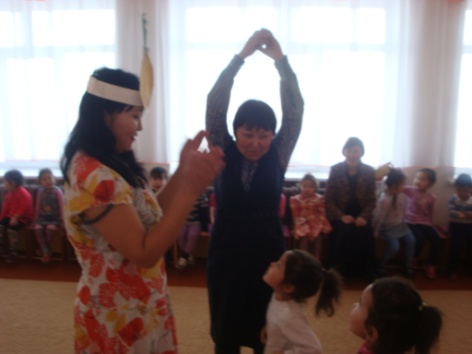 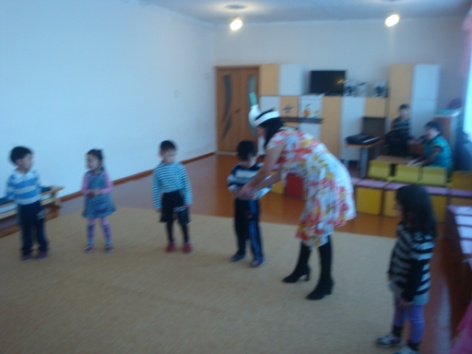 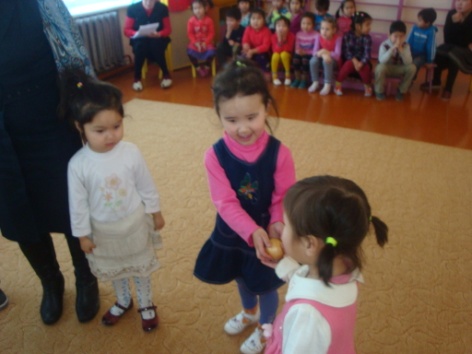 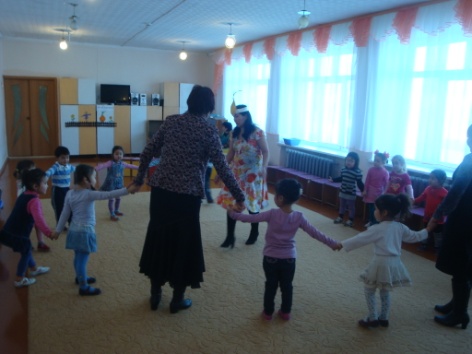 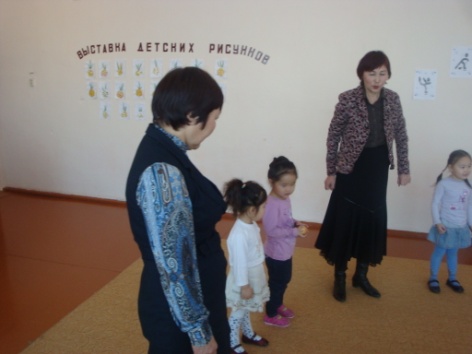 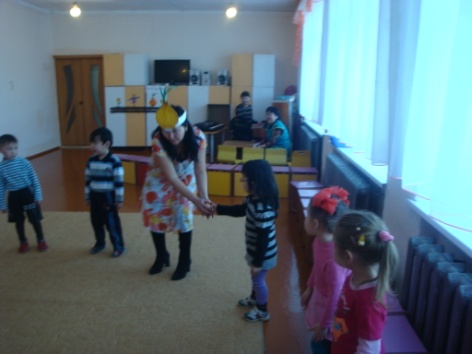 Вкусный луковый пирог
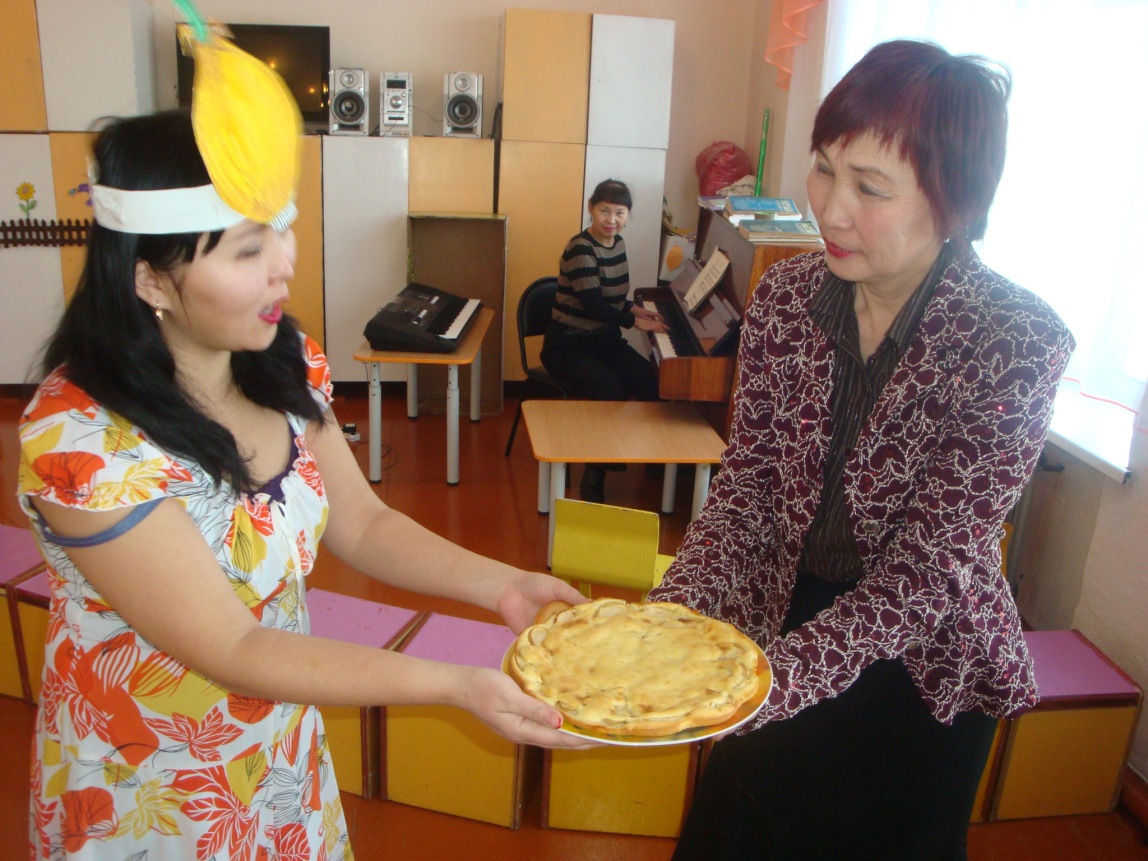 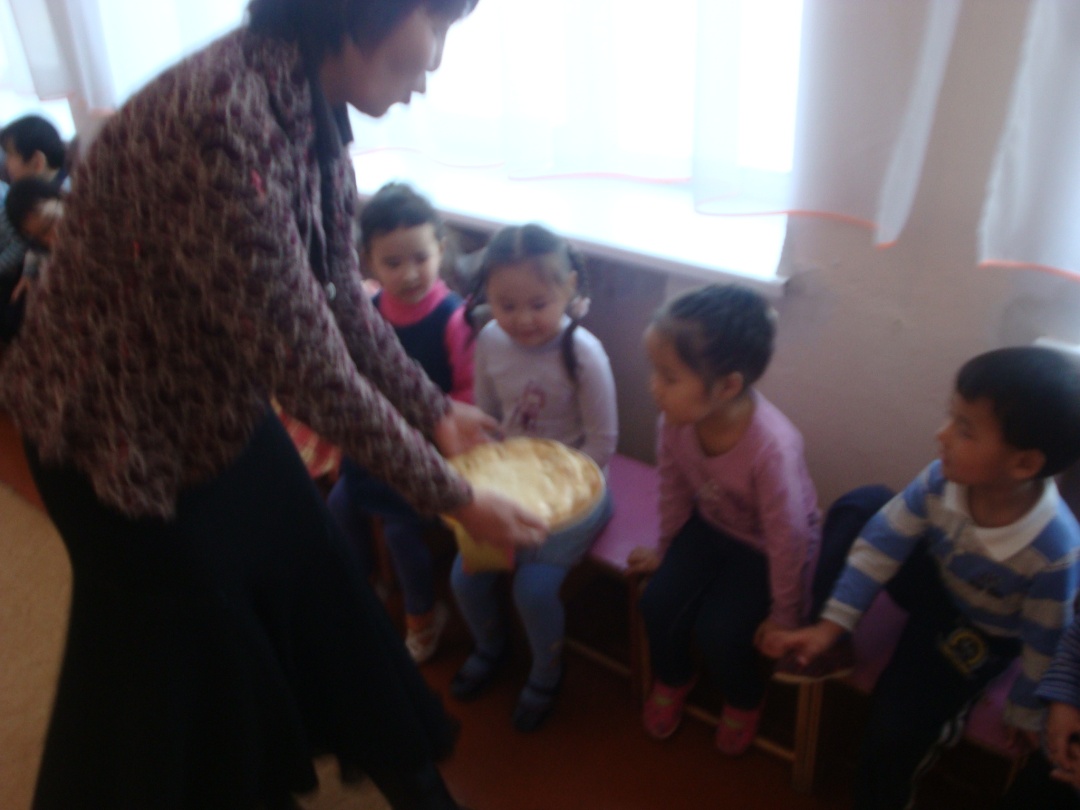 В конце мероприятия
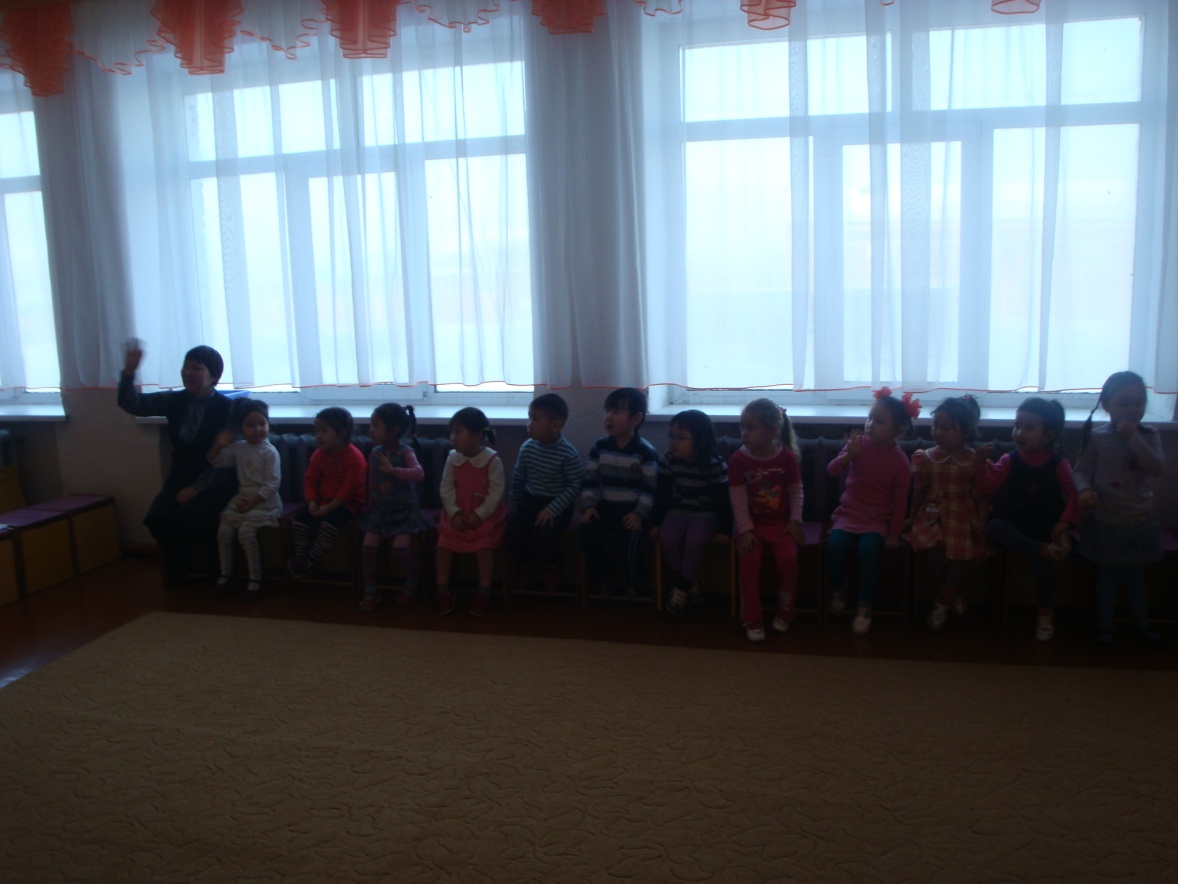 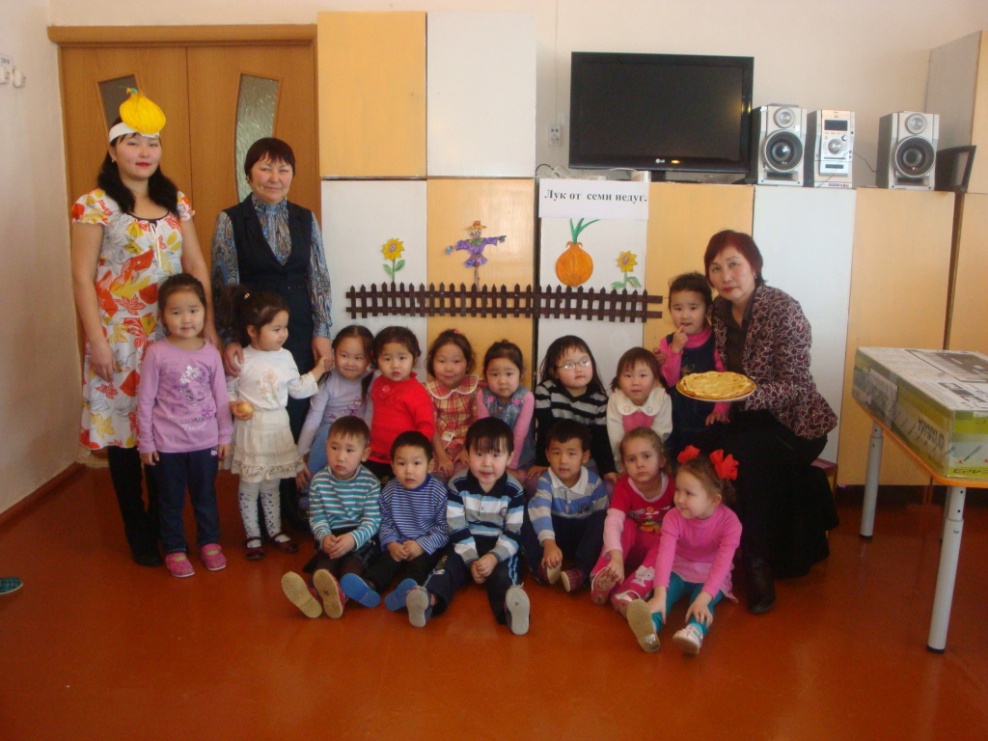 Выставка детских работ
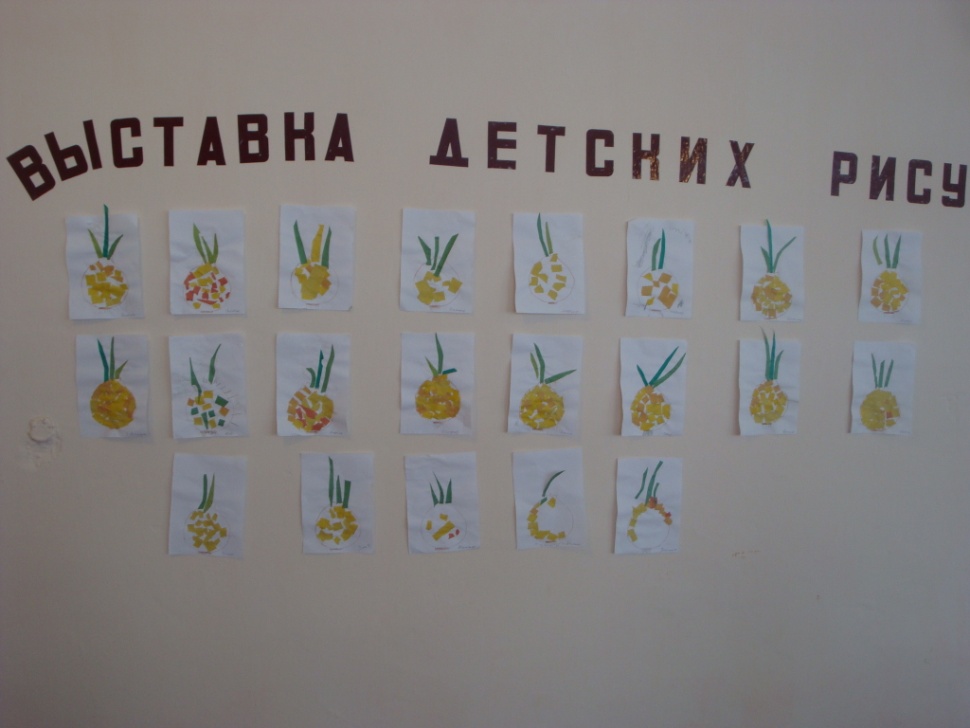 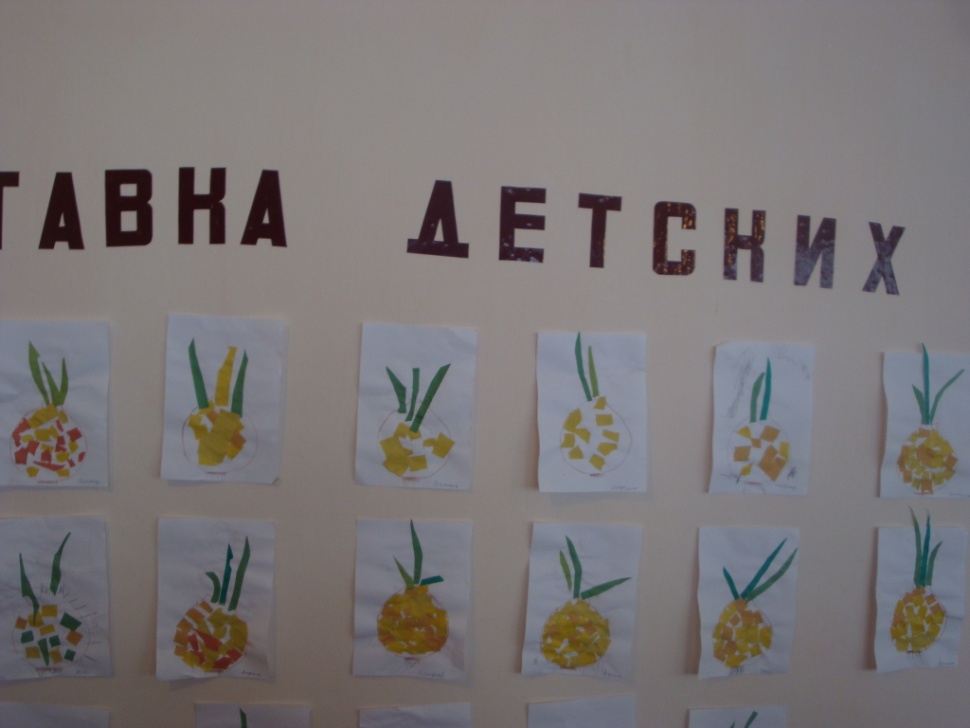 Огород на подоконнике
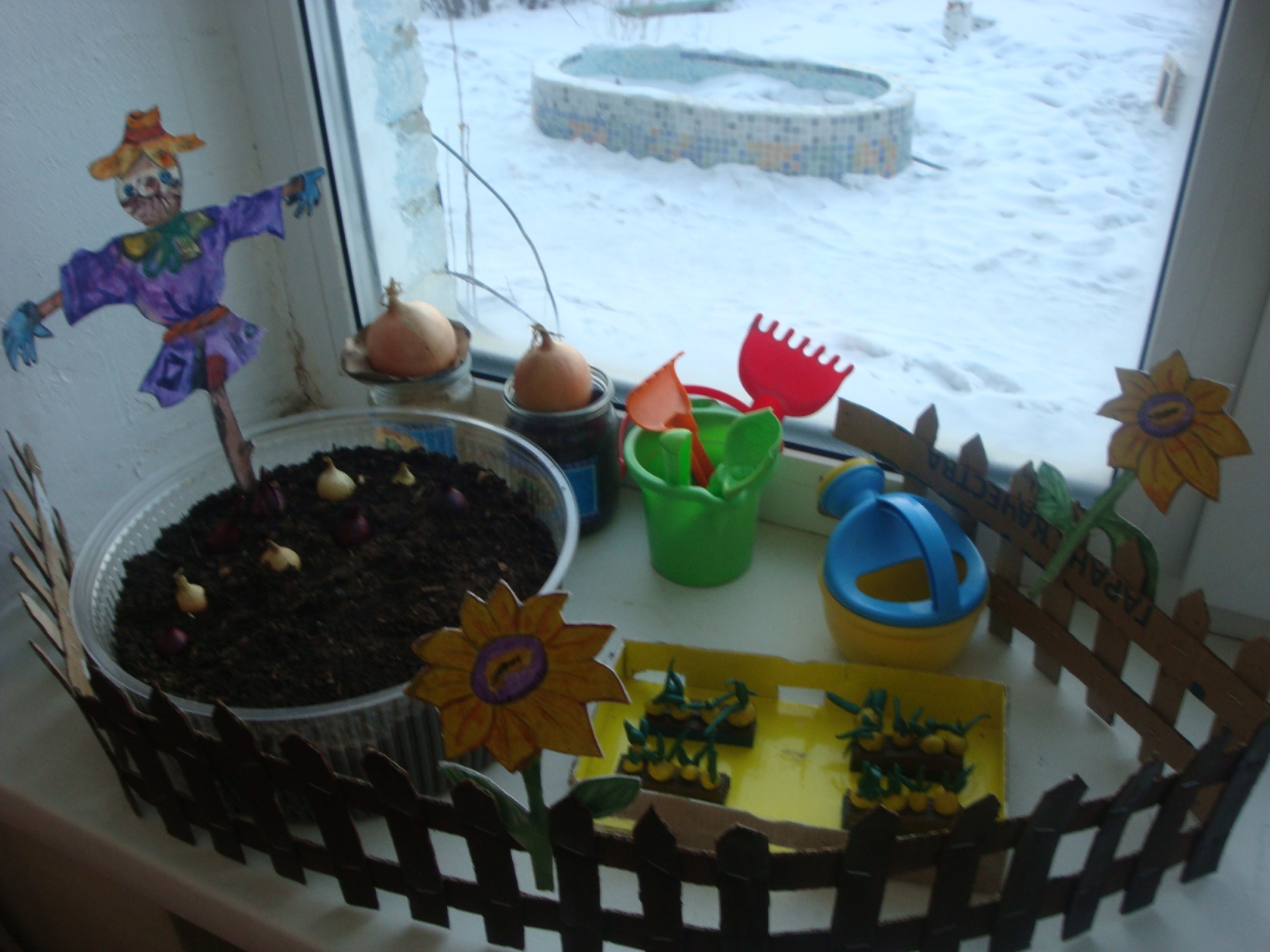 Домашнее задание«Огород на подоконнике дома»
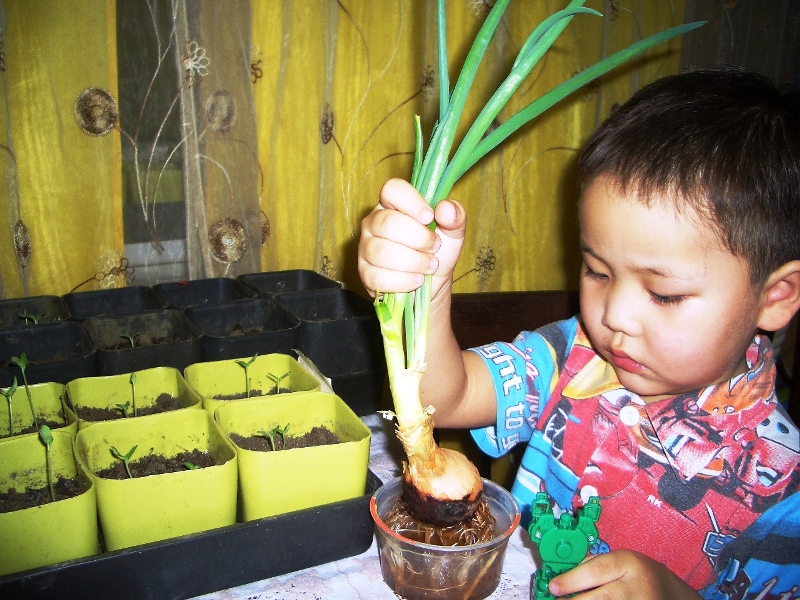 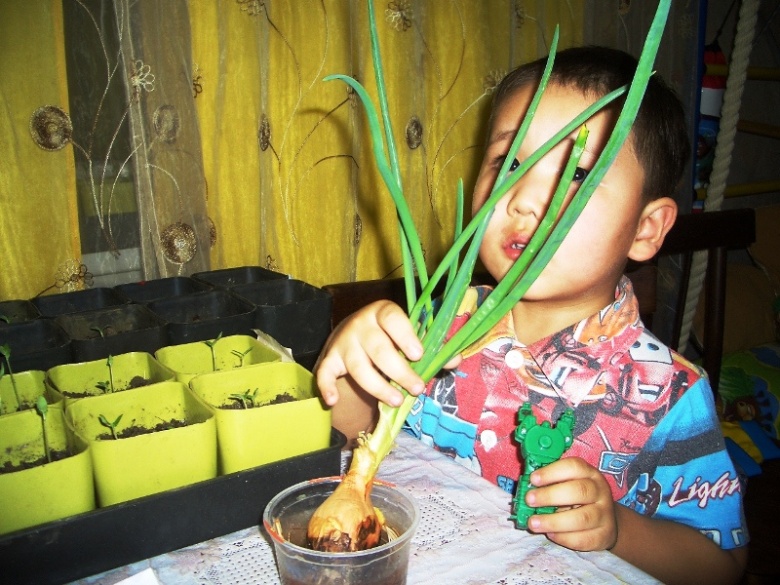 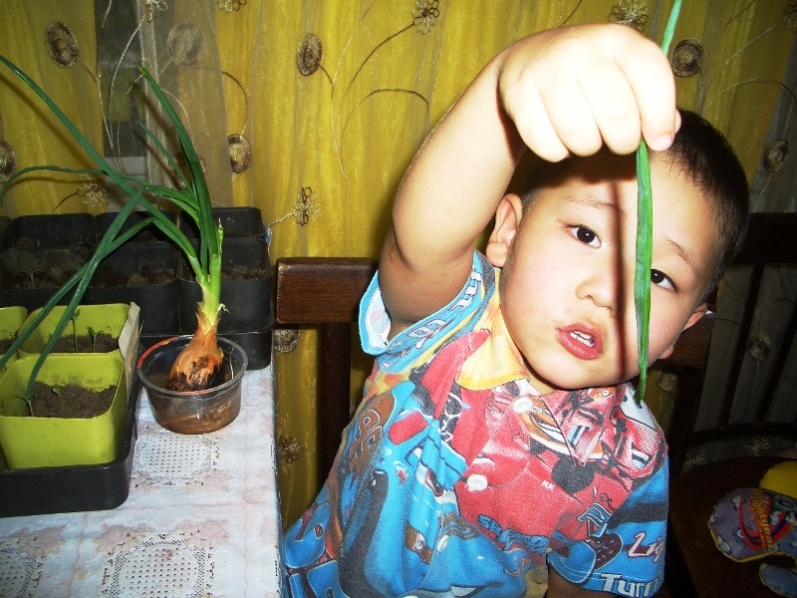 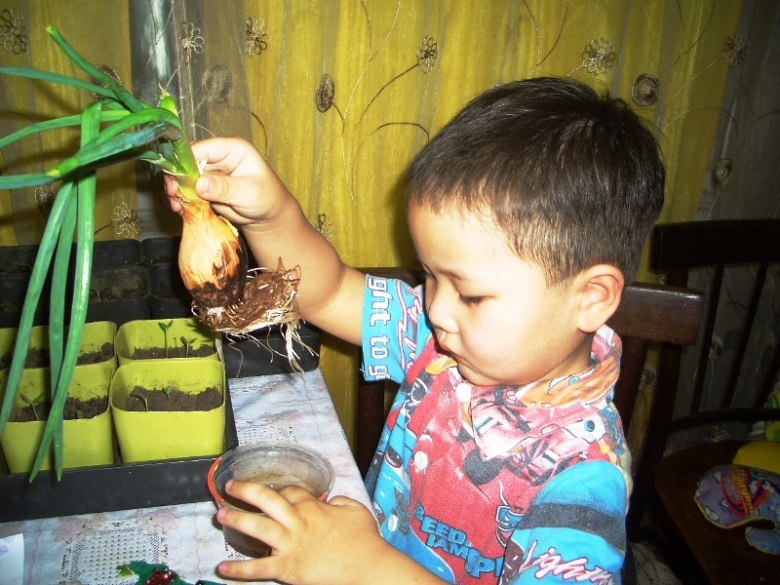 Наши наблюдения
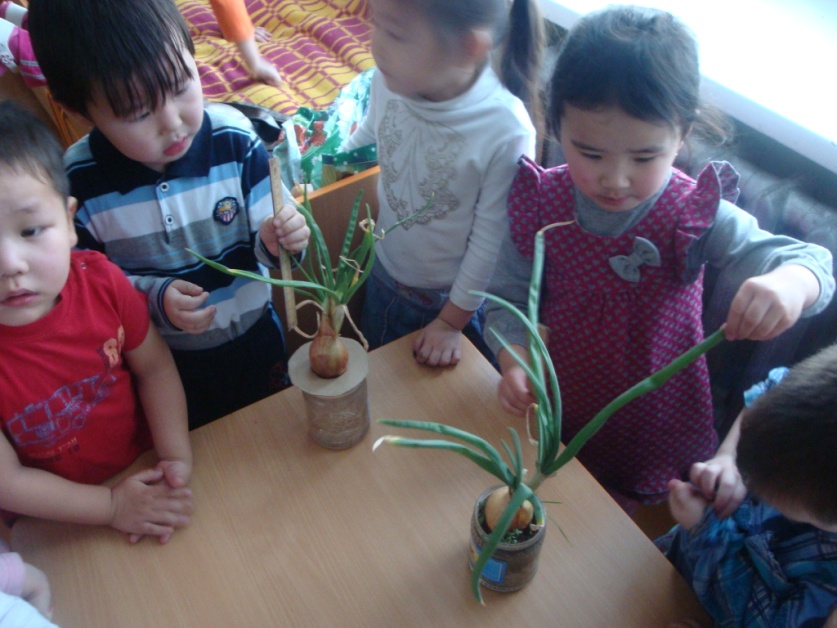 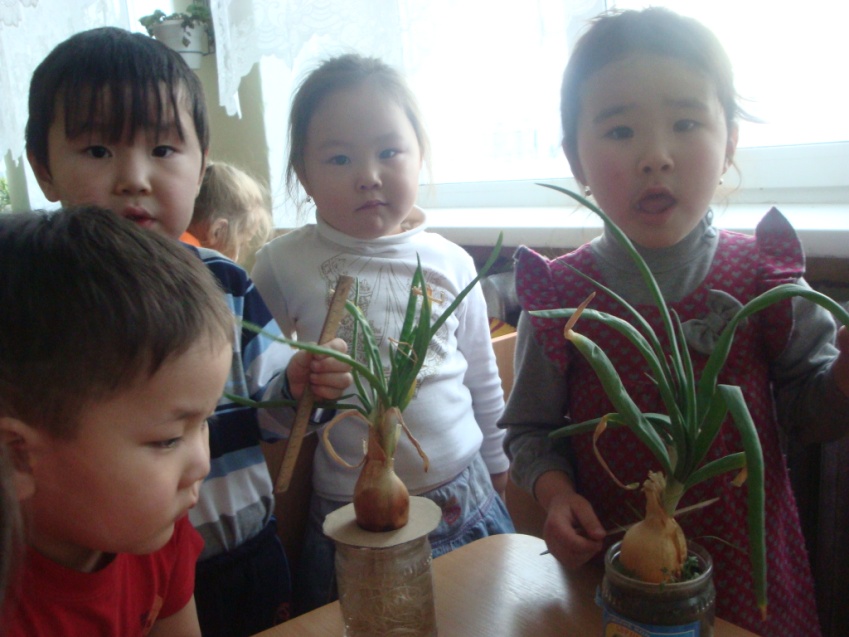 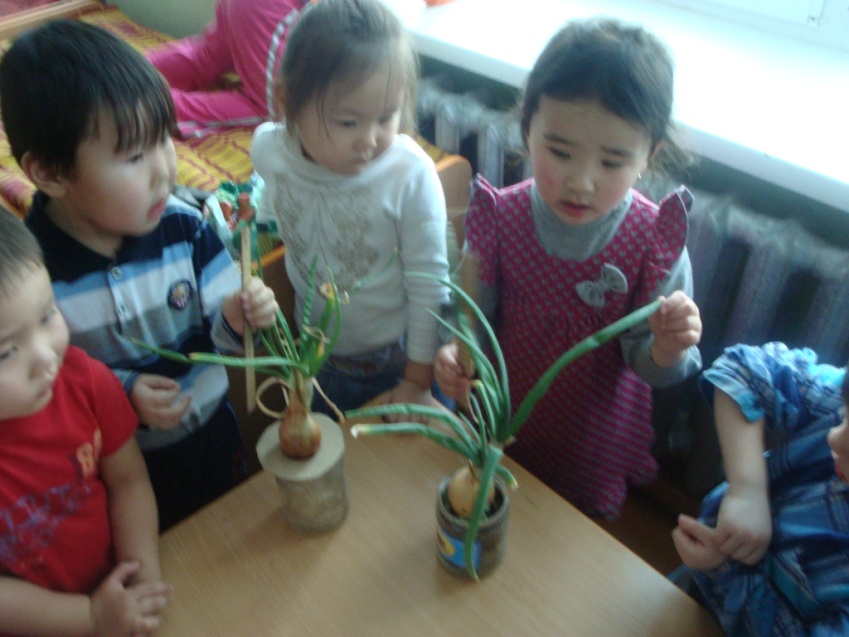 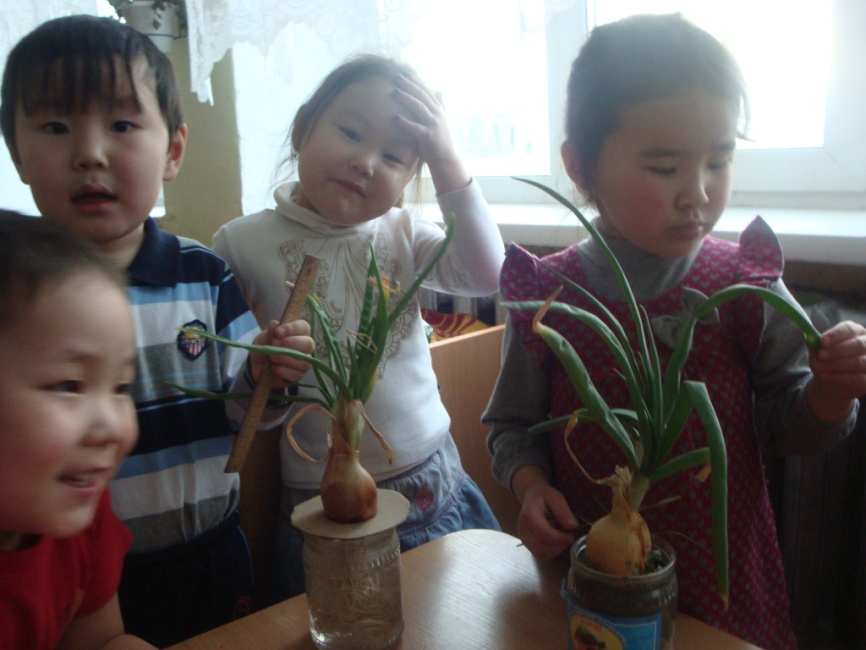 Наш витаминный урожай!
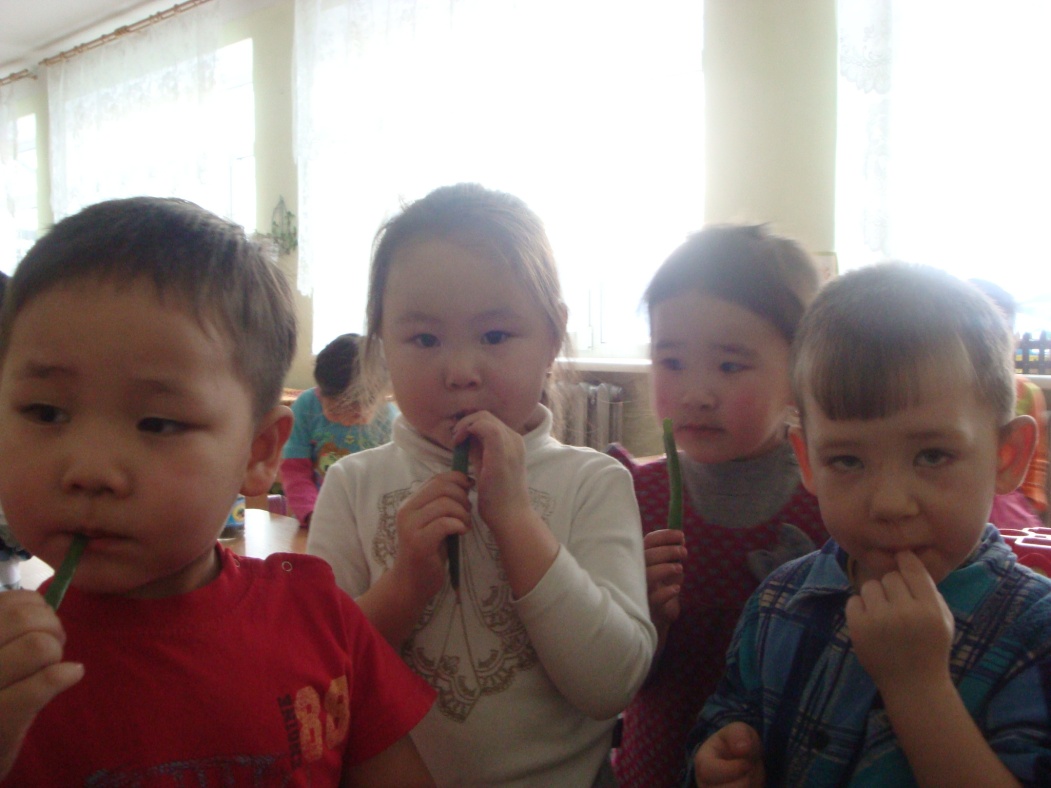 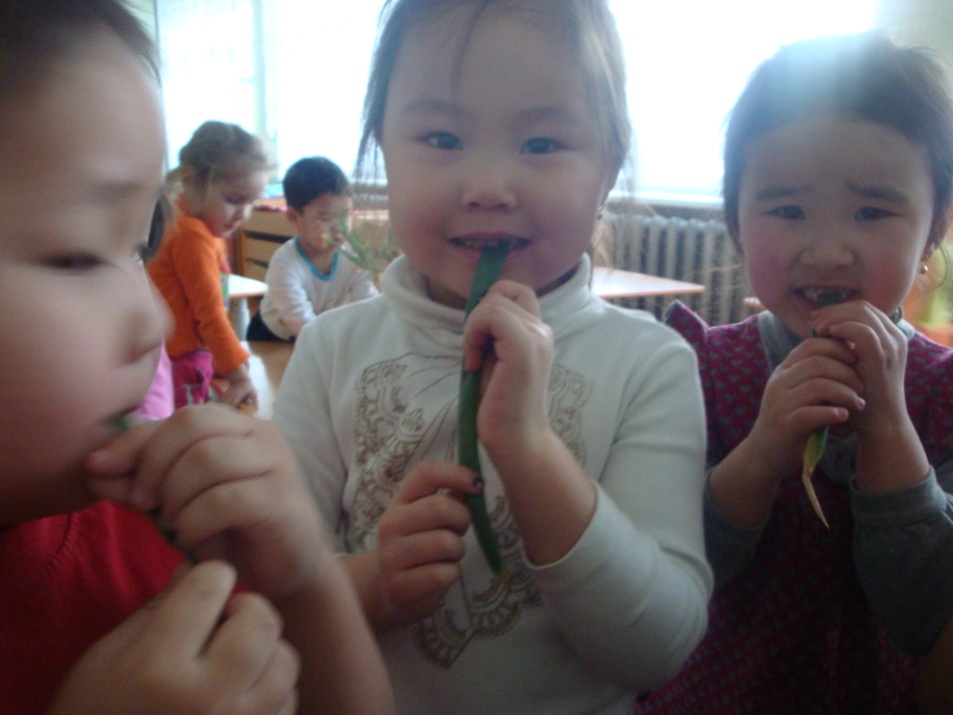 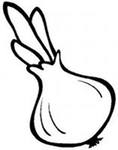 Спасибо за внимание!
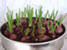